Lecture 10Analog Output
CE346 – Microprocessor System Design
Branden Ghena – Fall 2023
Some slides borrowed from:Josiah Hester (Northwestern), Prabal Dutta (UC Berkeley)
Administrivia
Feedback has started and will continue for the next couple of days

Design presentations all next week!
Happy to discuss things before then either after class or on Piazza
Can make meetings over the weekend for teams that are concerned

Drop deadline is Friday next week
I’m not worried about anyone in CE346
But if you’re worried, I’m happy to talk about it.
2
Today’s Goals
Explore common methods for generating analog signals

Understand the role of Digital-to-Analog converters

Discuss the concepts of Pulse-Width Modulation
And the nRF52 implementation of it
3
Outline
Digital-to-Analog Converters

Pulse-Width Modulation

nRF52 PWM
4
Digital-to-Analog Converters
Generates an analog voltage

DACs are conceptually the inverse of ADCs
Number of bits of resolution choose analog step size
Frequency determines step duration
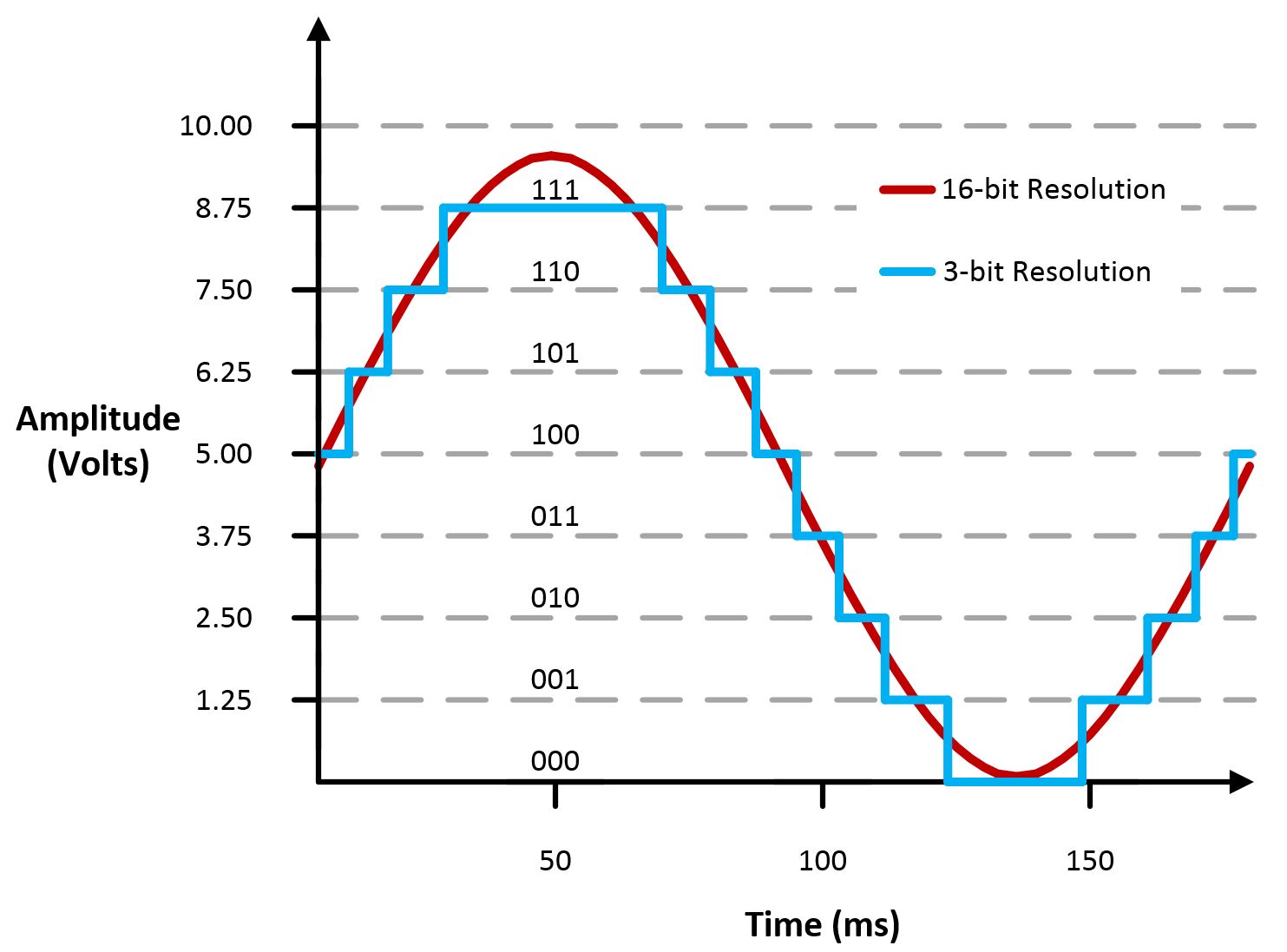 5
High resolution versus high frequency
What role does each play in a DAC?Which is more important?

High resolution can accurately represent a voltage

High frequency can accurately represent a changing voltage

In practice:
Need high enough resolution, then as high of frequency as possible
6
Infinite resolution is not sufficient
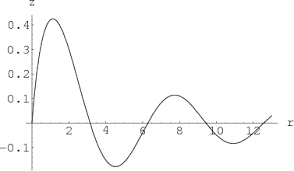 DAC frequency corresponds to representable signal changes
Rise and fall times

Even an infinite resolution DAC cannot represent a signal if it is not fast enough
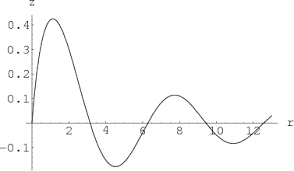 7
Low-pass filter smooths output
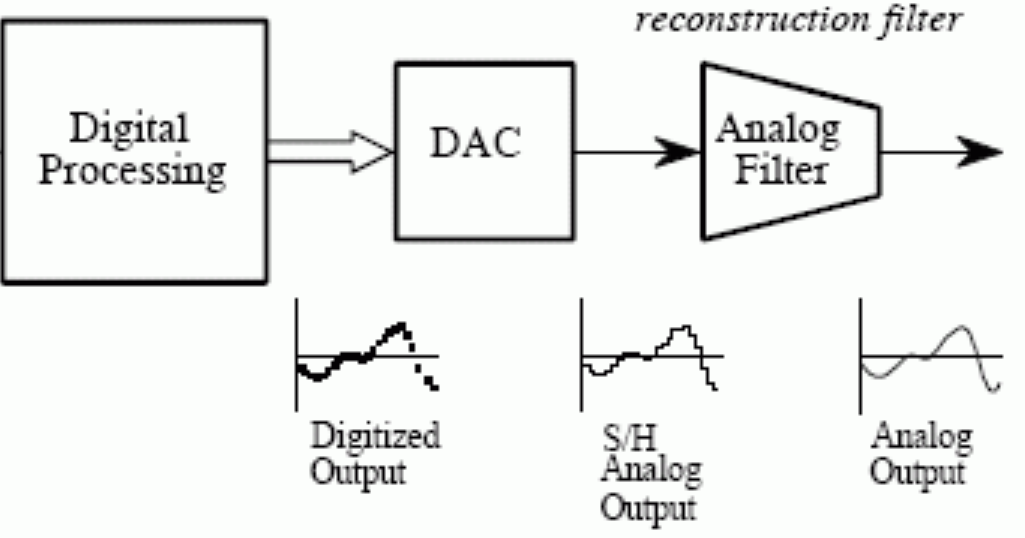 Low-pass filter delays changes in voltage and smoothly transitions between them
Low-frequency signals stay
High-frequency are smoothed

Greatly improves quality of output but must be tuned to the desired signal frequency
Usually not included in microcontroller
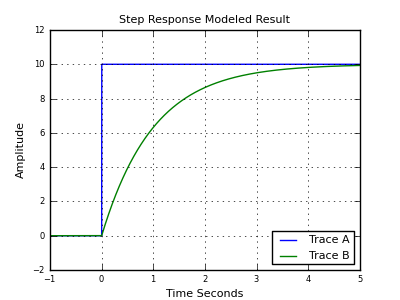 8
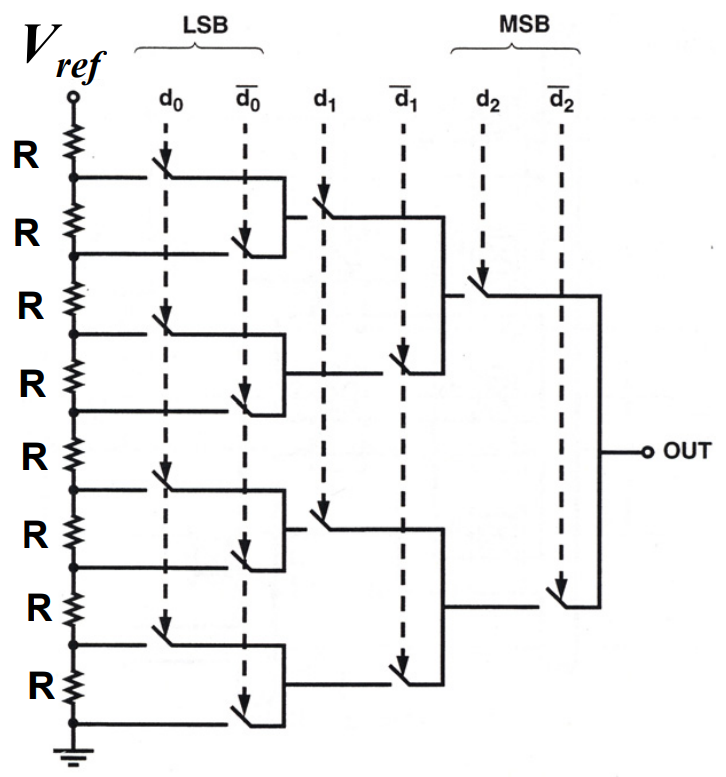 Resistor string DAC
Use series of voltage dividers and switches to set output voltage
Generates equally spaced voltages that can be selected between

Needs output buffer to provide stable current

Takes a lot of resistors
And resistors take a lot of silicon
9
Resistor string example
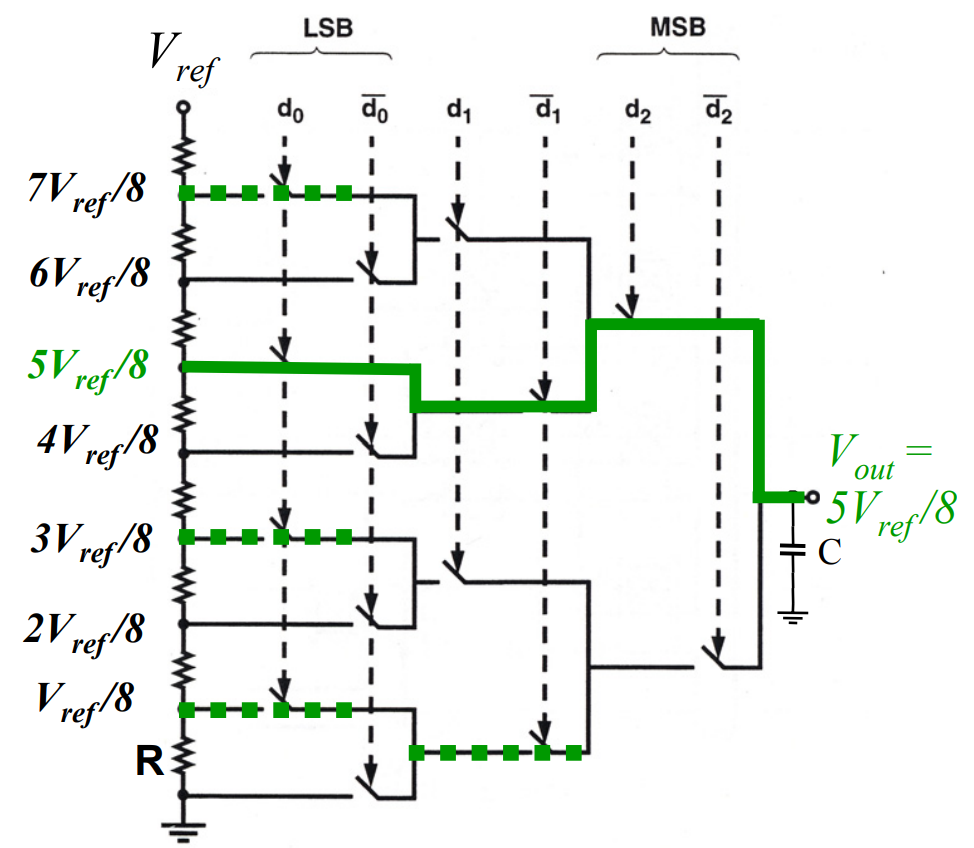 10
Break + DAC applications
What do you use an analog output for?
11
Break + DAC applications
What do you use an analog output for?

Audio output
But it needs to be high quality (resolution and speed)

Motors
But only with a controller that actually drives them with enough current

LED brightness

Not Much
And these last two can be done more easily with PWM
12
DACs are not in all microcontrollers
Not rare, but not ubiquitous either
Every microcontroller has GPIO
Just about every microcontroller has an ADC
Some microcontrollers have DACs(the nRF52833 does not!)

Reasons
Hardware is complicated (but we could fit it if we wanted)
Use cases are uncommon (and might need very high quality)
Many devices can be controller digitally

Pulse-Width Modulation (PWM) can emulate usably analog signals
13
Outline
Digital-to-Analog Converters

Pulse-Width Modulation

nRF52 PWM
14
Pulse-Width Modulation
Much easier to control high or low than an analog output

Idea: modify how long a signal is high within some switching frequency, a.k.a duty cycle

On 50% of the time for half voltage
On 10% of the time for tenth voltage

Duty cycle, not frequency!
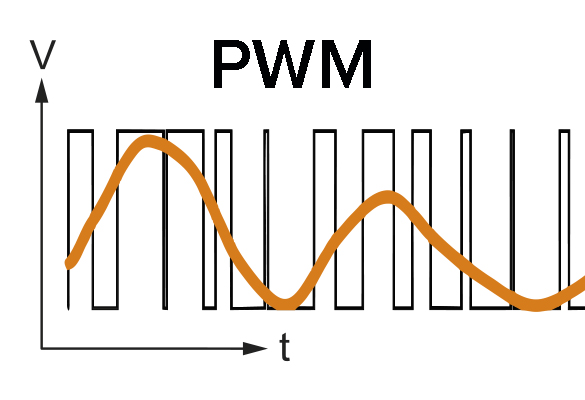 15
Analog to PWM example
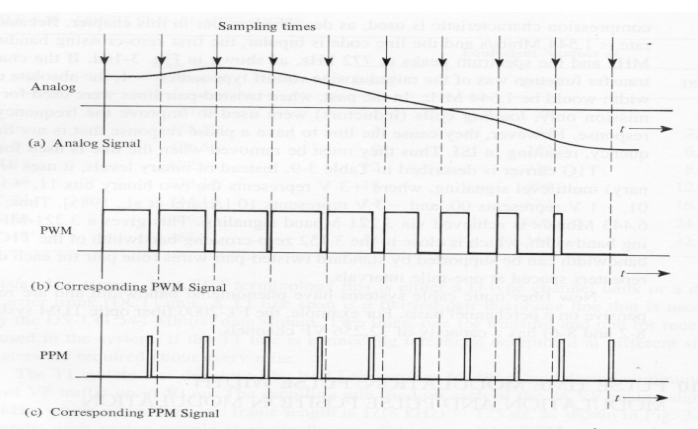 16
PWM to Analog Signal example
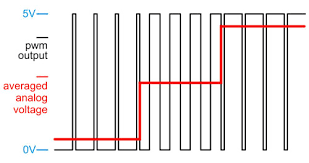 PWM period should be much faster than the desired analog signal
PWM duty cycle represents the voltage along the way
Multiple duty cycles per output point makes it more accurate
17
Low-pass approach works here too
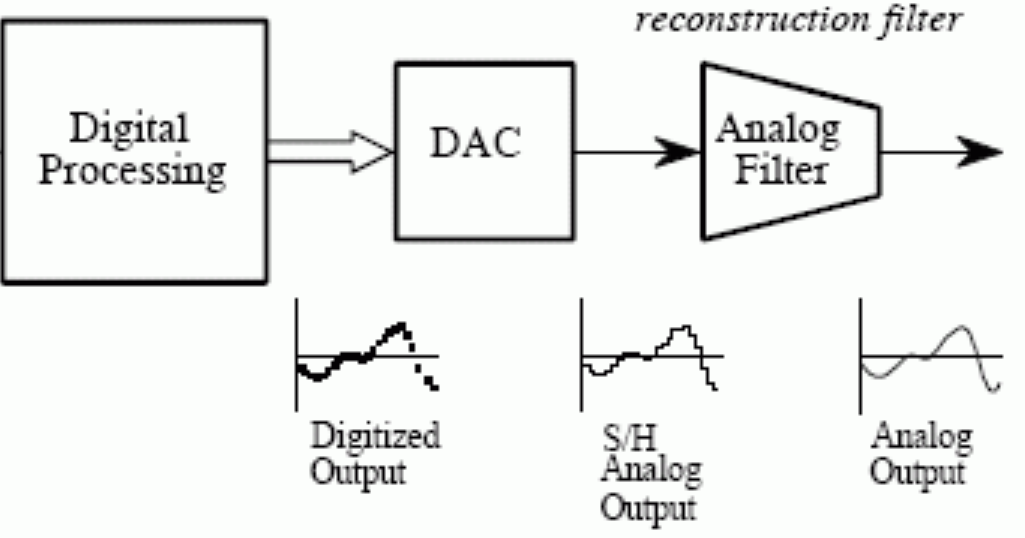 Importantly, many devices are inherent low-pass filters

Heaters, Motors
Low-pass by physical design
I.e., they can’t start/stop quickly

LEDs are not
But our eyes are!
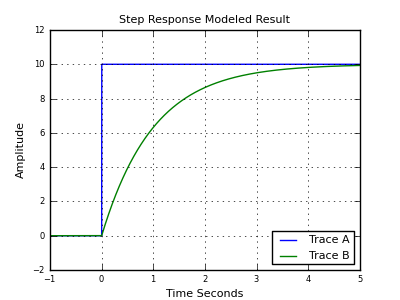 18
Controlling PWM
Vary duty cycle by selectingtransition points
Time when set
Time when unset

Repeat every cycle
Period much faster than signal if possible
Makes analog approximation more accurate
The faster you run it, the less likely itmatters that it is not actually analog
Example: LED switching frequency

Duty cycle could vary cycle-by-cycle if it must
19
PWM alignment
Can select alignment as well
Equivalent to a phase delay

Centering produces cleaner analog output
Less harmonics

Not relevant for most devices
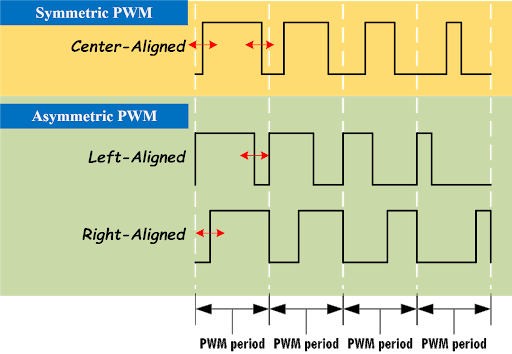 20
Every microcontroller can do PWM
Not every microcontroller has a PWM peripheral
But every microcontroller has timers and digital outputs

All that is needed is a GPIO and a Timer (or two)
Timer determines when to turn GPIO on and off
Often can be automated in hardware rather than use interrupt handler
21
PWM is a method of encoding data
PWM is a pulse-width modulated signal

There are many other ways to “modulate” a signal to transmit data
Amplitude, Frequency, and Phase are common
Layers data on top of an existing “carrier signal”

Used especially for high-speed communication
Wired (cable lines) or Wireless (basically everything)
22
PWM applications
Servos
Duty cycle chooses angle or rotation speed

Motor controllers
Duty cycle chooses current and therefore speed
LED brightness
And “breathing” effect

Audio
Can sound okay if frequency is high enough
23
Break + Open Question
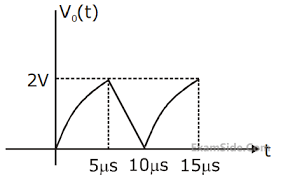 Imagine you want to represent thefollowing signal with PWM
What should the PWM period be?

What kinds of duty cycle values would you use? (3.3v is 100%)
24
Break + Open Question
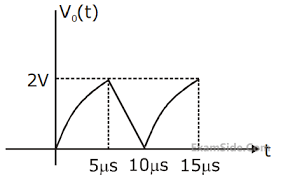 Imagine you want to represent thefollowing signal with PWM
What should the PWM period be?
Signal period is ~10 μs
PWM period should be at least 2x that
10x faster seems like a good start
Then if we want multiple PWM outputs per sample, that’s ~20-40x faster
What kinds of duty cycle values would you use? (3.3v is 100%)
2/3.3 = 61% duty cycle max
0/3.3 = 0% duty cycle min
25
Outline
Digital-to-Analog Converters

Pulse-Width Modulation

nRF52 PWM
26
nRF52 PWM – theory of operation
A clock continuously adds to a counter value
(just like the Timer peripheral does)

When the counter value reaches COMP[n], the GPIO value on channel n changes from high to low (or vice-versa)

When the counter value reaches COUNTERTOP, the GPIO value on channel n changes from low to high (or vice-versa)
AND the counter value resets to zero
27
nRF52 PWM peripheral
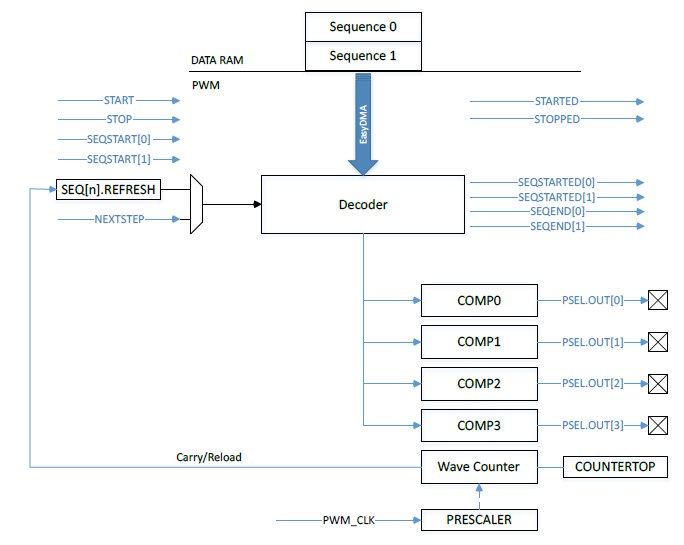 Uses internal timer to create PWM output on up to 4 pins
4 peripherals, so up to 16 pins total

Loads compare values via DMA to rapidly vary “analog” signal
28
PWM example
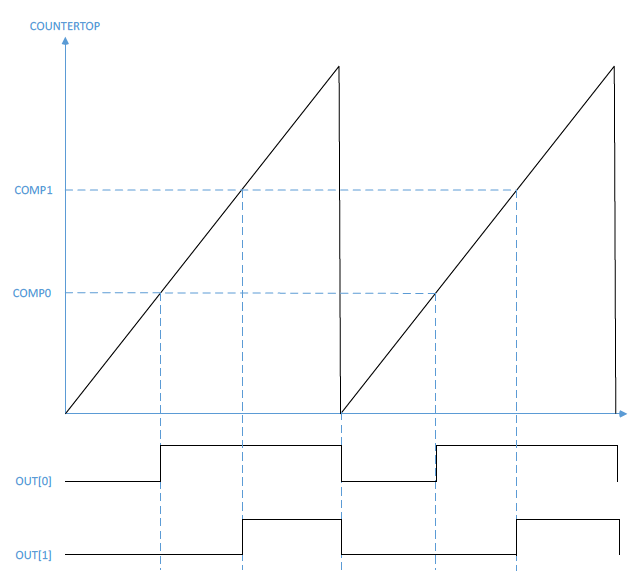 One PWM period
Counter increments up to COUNTERTOP, resets and continues

Period/Frequency
Chosen by COUNTEROP and timer PRESCALER
Counter Value
Time
29
PWM example
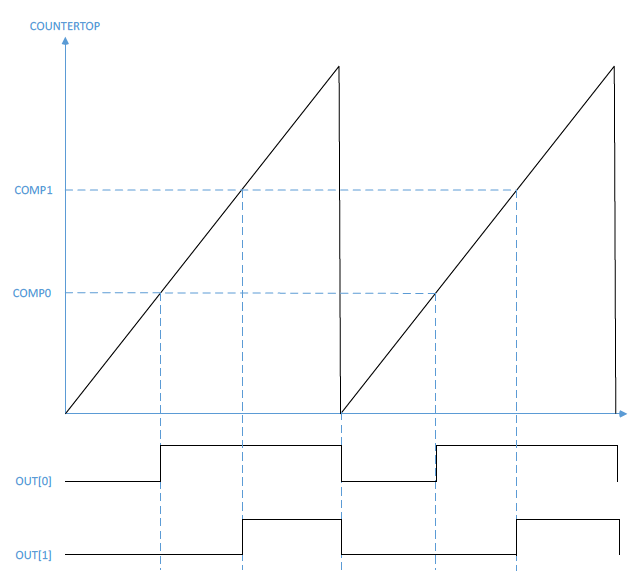 One PWM period
Counter increments up to COUNTERTOP, resets and continues

Duty Cycle
COMP0 chooses first toggle point for OUT[0]
Second toggle point is when the timer resets
Counter Value
Time
30
Center-aligned PWM
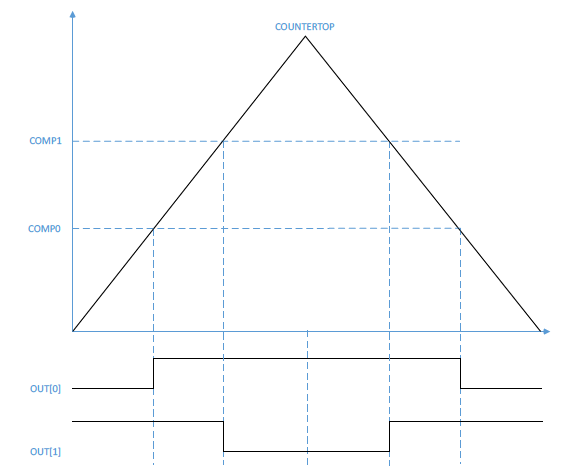 31
Trading speed and accuracy
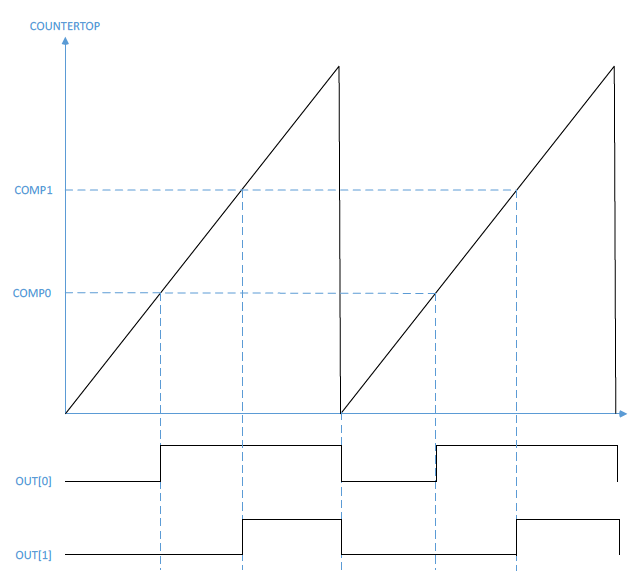 How do you get the most accurate PWM values?
Select the largest COUNTERTOP possible
Most possible COMP values
Up to 15-bit resolution (32767 max)

How do you get the fastest PWM frequency?
Select the smallest COUNTERTOP possible
PRESCALER also affects this
16 MHz – 128 kHz (8 possible values)

Fastest PRESCALER + largest COUNTERTOP equals 488 Hz
Likely need to sacrifice resolution for speed
32
DMA with PWM
Every N periods it loads a new configuration from RAM
N combined with PRESCALER and COUNTERTOP chooses “analog signal” period

Configuration sets COMP values for each output channel
Also sets polarity (starting value: low or high)

Application of memory loads to channels is configurable
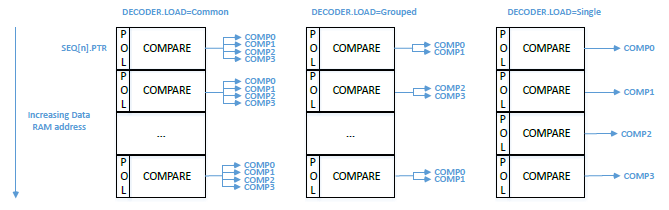 33
Waveform mode
Also has the option to change COUNTERTOP every N PWM periods

Allows arbitrary waveforms to be created
Frequency changes every period
Duty cycle can also change each period

We don’t normally need this, as aconstant frequency with changingduty cycle should be fine
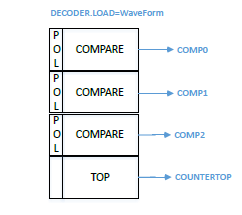 34
Other configurations
How many times the entire DMA sequence repeats
0 to large number, infinite with a configuration in SHORTS

How long to delay between repeating sequence cycles
Repeats last PWM configuration

Two DMA sequence configurations (0 and 1)
Can modify one while the other is playing - “Double Buffering”
Allows continuous signal (for example, music)
35
nRF SDK PWM driver
https://infocenter.nordicsemi.com/index.jsp?topic=%2Fsdk_nrf5_v16.0.0%2Fgroup__nrfx__pwm.html

Initialize PWM with base configuration
Output pins, Clock frequency, COUNTERTOP, DMA grouping mode
Handler for events from peripheral

nrfx_pwm_simple_playback(instance, sequence, count, flags)
Instance: pointer to global variable with registers
Sequence: struct containing sequence to be played (see next slide)
Count: number of times (1 or more) to repeat sequence
Flags: stop peripheral when done, loop forever, various events
36
Sequence struct
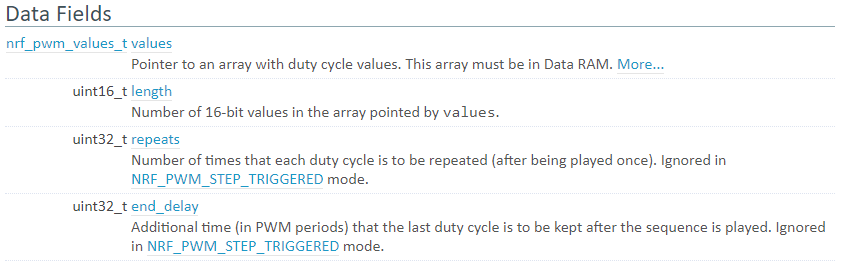 values: pointer to array of uint16_t values (union of types)
length: length of array
repeats: number of times to repeat each individual value	
Sets period for “analog value” changing
37
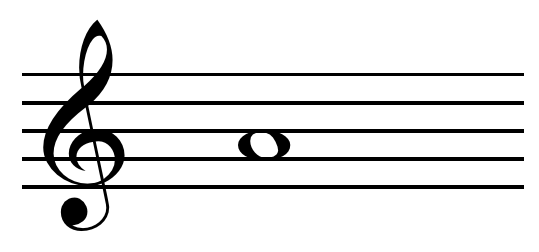 Example, playing a note
Pick PWM frequency to match note frequency
Combination of PRESCALER, COUNTERTOP, and repeats
440 Hz for the note A
PRESCALER 1 MHz, COUNTERTOP 2273 -> 440 Hz

Set duty cycle of PWM to control volume
50% duty cycle -> COMP value of 1137

Set sequence with an array of length 1, content is {1137} (polarity 0)
Repeats 0, end_delay 0
Set playback_count to 1 and flags to NRFX_PWM_FLAG_LOOP
38
Controlling LED Matrix brightness
Option 1: PWM peripheral
Need to use multiple PWM peripherals to get 5 pins
Could only allow brightness to be controlled for the entire matrix
Then use a single PWM output to control the row
When timer fires, change which row pin is used for PWM

Option 2: do it manually (for individual control)
Can’t determine duty cycle when the row is turned on
Each row already at 100 Hz, duty cycling would be slower and visible
Instead add 5 new one-shot app timers, one for each column
Fire at some time while the row is active (within that 2 ms)
Use to toggle column LED back to off
39
Outline
Digital-to-Analog Converters

Pulse-Width Modulation

nRF52 PWM
40